MODELLO DI PRESENTAZIONE DELLE LINEE GUIDA DEL MARCHIO
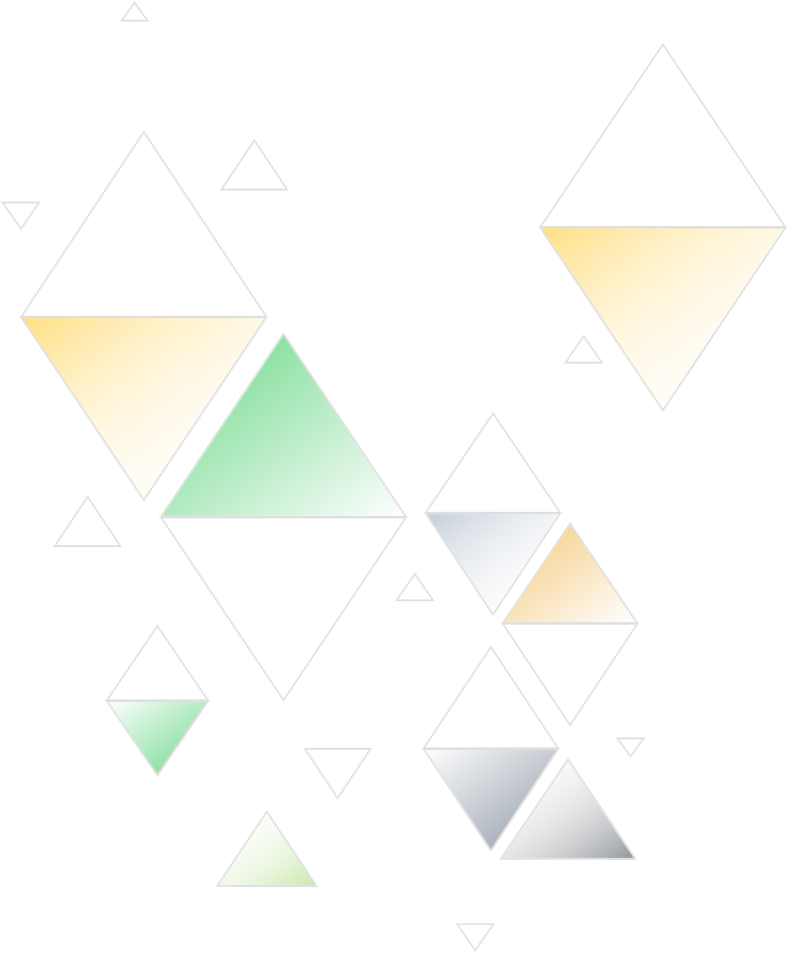 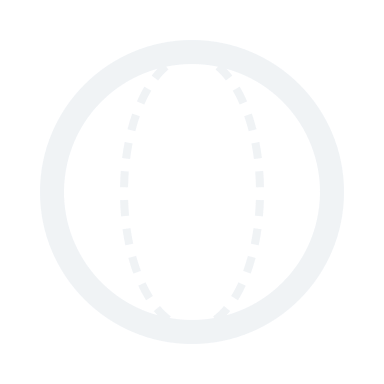 La tua
LOGO
LINEE GUIDA DEL MARCHIO
 
©20XX. Tutti i diritti riservati all'organizzazione.
LINEE GUIDA DEL MARCHIO
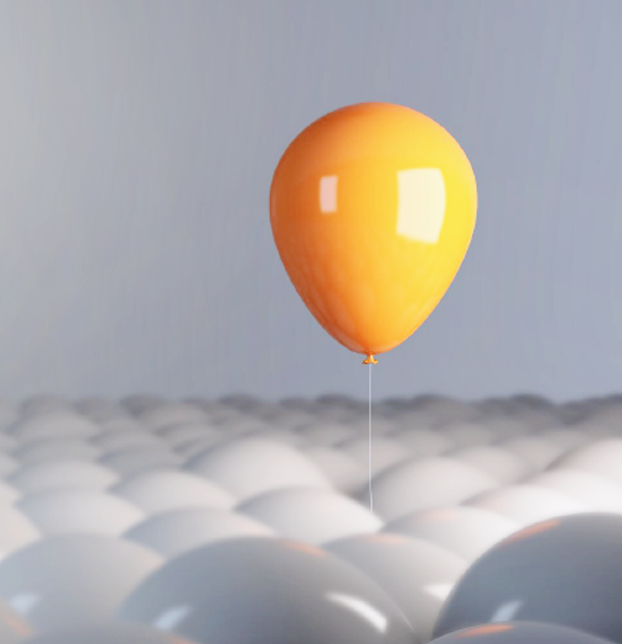 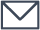 sales@smartsheet.com
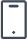 (844) 324-2360
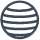 smartsheet.com
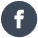 /smartsheet
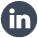 /azienda/smartsheet-com
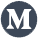 /@smartsheet
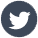 /smartsheet
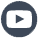 /smartsheet
©20XX. Tutti i diritti riservati all'organizzazione.
RELAZIONE DI PROGETTO
GUIDA DI STILE DEL MARCHIO
SOMMARIO
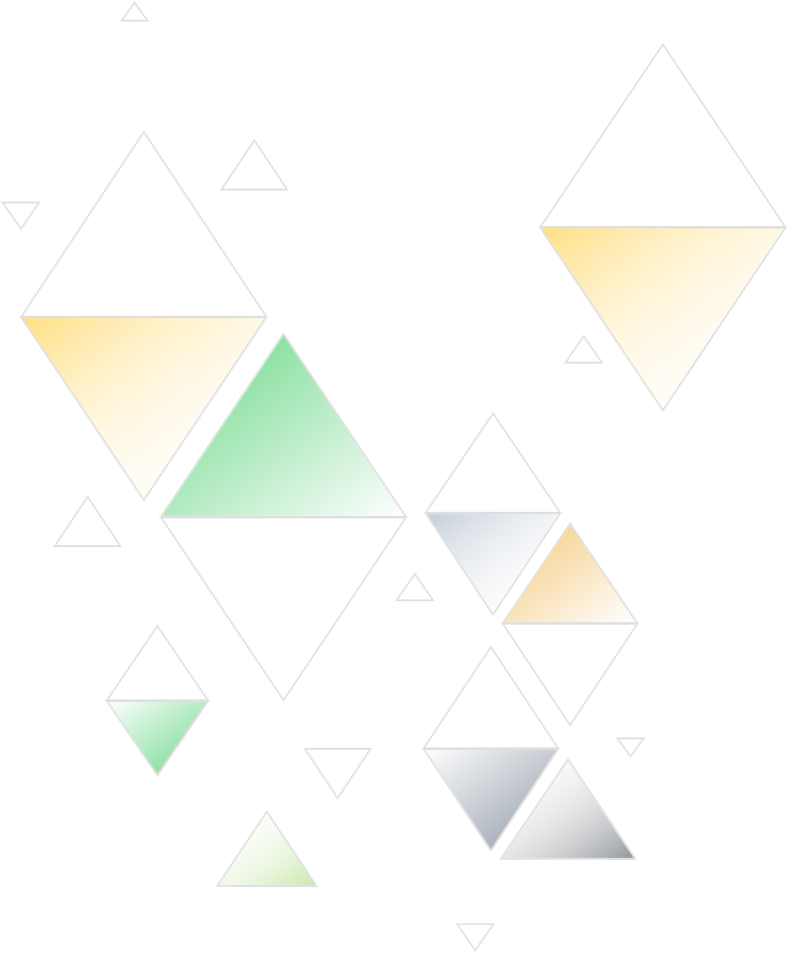 1
4
7
Strategia del marchio
Colori
Utilizzo dei social media
2
5
8
Voce
Tipografia
Dichiarazione d'intenti
3
6
9
Logo + Utilizzo
Immagini + Icone
Buyer Persona
RELAZIONE DI PROGETTO
LINEE GUIDA DEL MARCHIO |   SOMMARIO
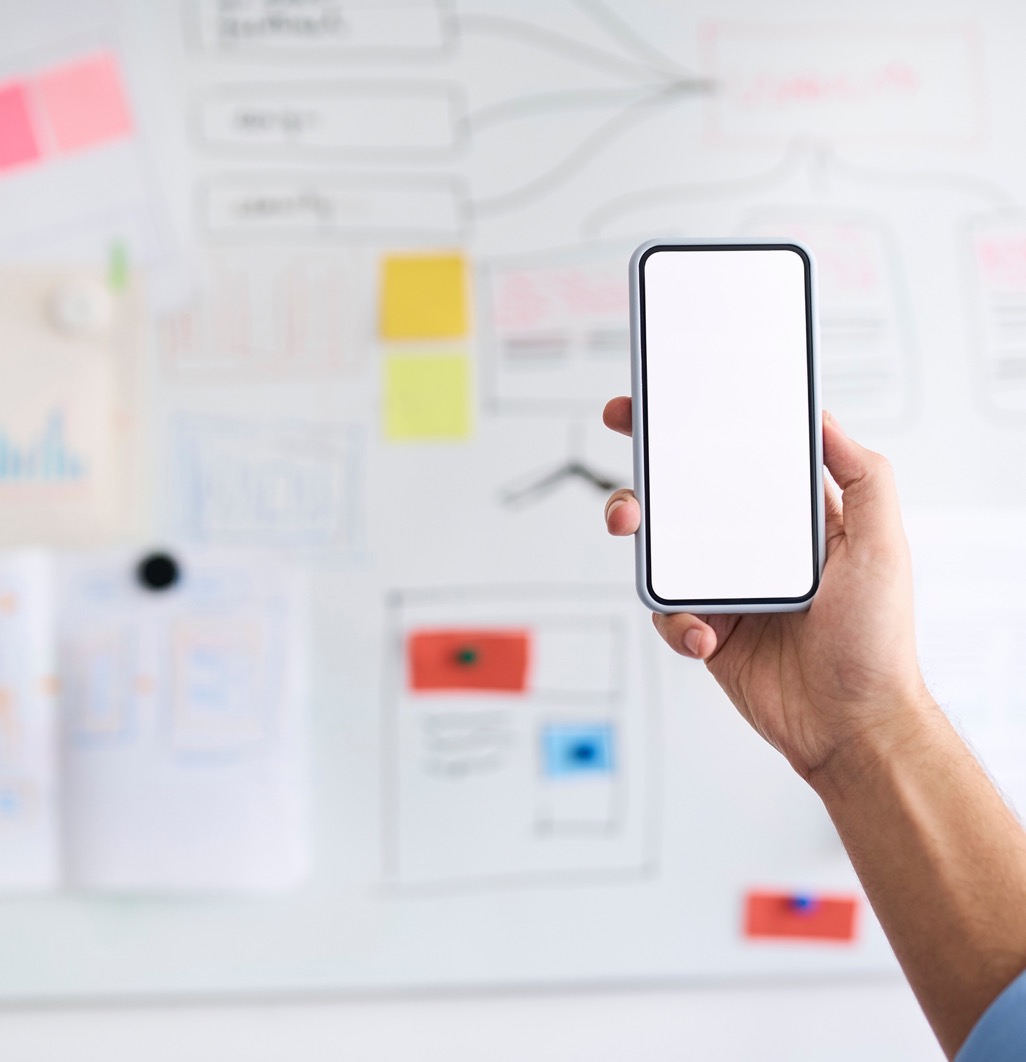 1. STRATEGIA DEL MARCHIO
Descrizione
STRATEGIA DEL MARCHIO
RELAZIONE DI PROGETTO
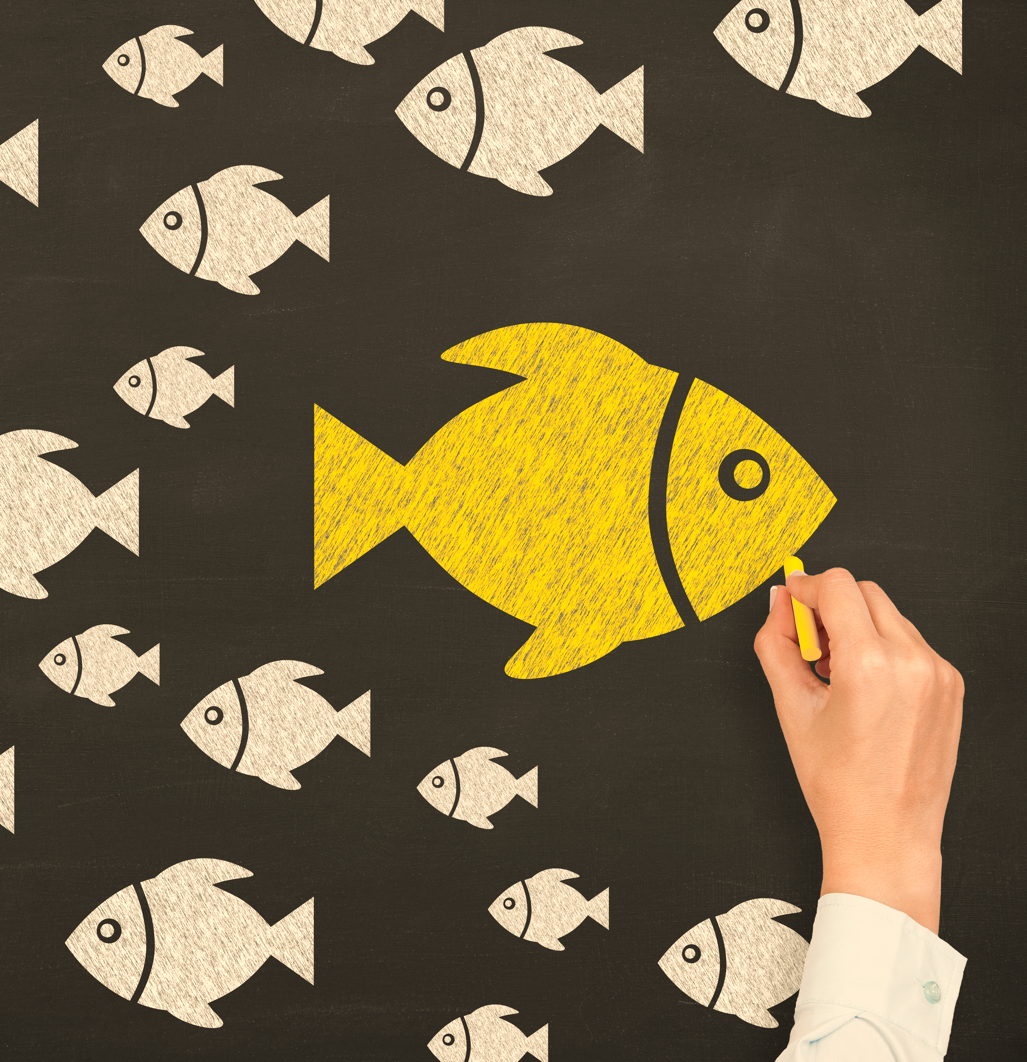 2. VOCE
Descrizione
VOCE
RELAZIONE DI PROGETTO
3. Logo + Utilizzo
Di seguito sono riportati tutti i trattamenti accettati del logo.
Layout orizzontale
Layout verticale
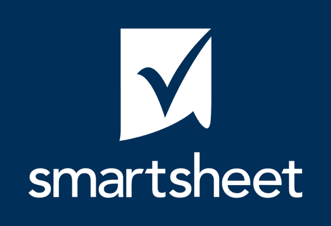 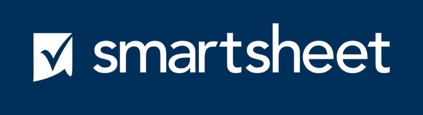 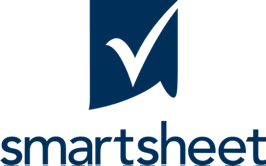 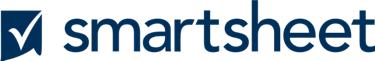 Marchio denominativo
Il logotype sans logomark deve essere utilizzato esclusivamente all'interno dell'app.
Logomark (icona)
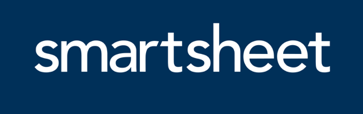 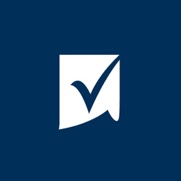 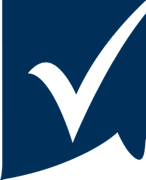 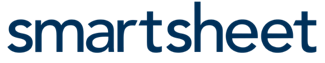 LOGO + UTILIZZO
RELAZIONE DI PROGETTO
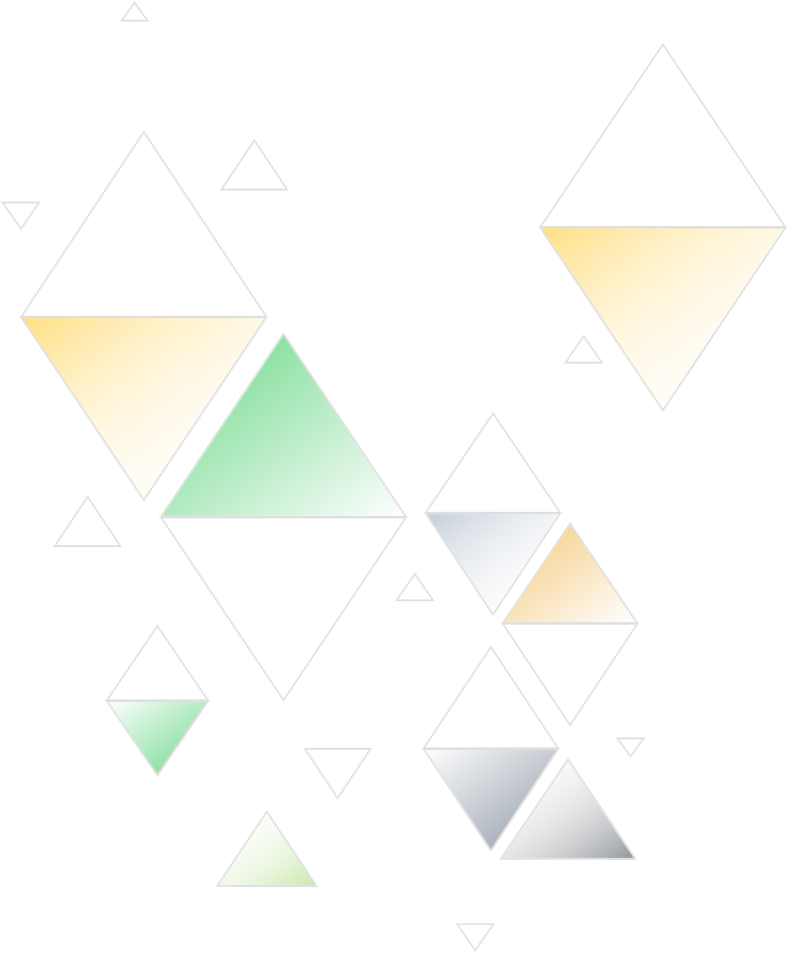 Logo: Liquidazione
Dai al logo un po 'di spazio per respirare. Al logo dovrebbe essere concesso uno spazio libero intorno all'intero blocco. Ciò fornirà una spaziatura adeguata per i suoi ascendenti di carattere. Di seguito è riportata la quantità minima di liquidazione, ma è preferibile di più.
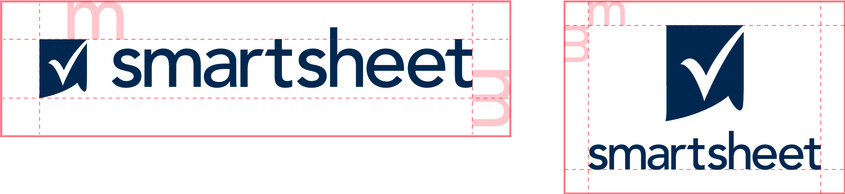 LOGO: LIQUIDAZIONE
RELAZIONE DI PROGETTO
Logo: Uso non corretto
Si prega di utilizzare i loghi come sono forniti in queste linee guida. Non alterare il logo.
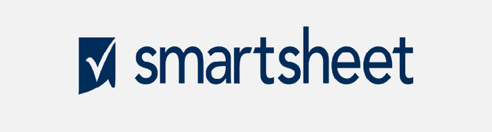 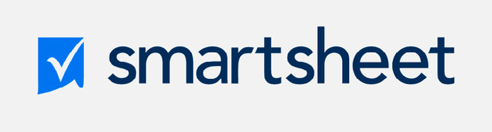 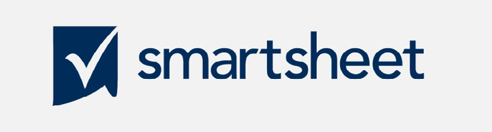 Inclinazione
Cambia colore
Ricreare
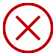 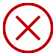 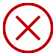 Non distorcere o scalare in modo sproporzionato
Non cambiare i colori
Non apportare modifiche, aggiunte o sostituzioni
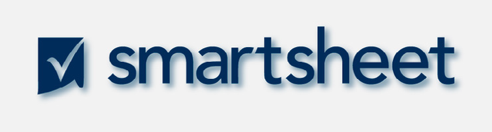 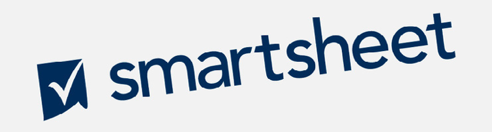 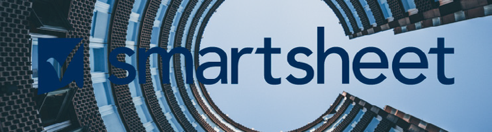 Aggiungere effetti
Modificare l'orientamento
Usare sfondi occupati
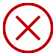 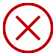 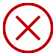 Non aggiungere ombre esterne, tratti o smussi
Non modificare l'orientamento
Non posizionare su sfondi complicati
LOGO: USO SCORRETTO
RELAZIONE DI PROGETTO
4. Colori
Aqua Brezza
Sole dorato
Pesca estiva
Arancione vibrante
Malocchio:
RGB:
CMYK:
Pantone:
#000000
0/ 0 / 0
0 / 0 / 0 / 0
XXXX ·
Malocchio:
RGB:
CMYK:
Pantone:
#000000
0/ 0 / 0
0 / 0 / 0 / 0
XXXX ·
Malocchio:
RGB:
CMYK:
Pantone:
#000000
0/ 0 / 0
0 / 0 / 0 / 0
XXXX ·
Malocchio:
RGB:
CMYK:
Pantone:
#000000
0/ 0 / 0
0 / 0 / 0 / 0
XXXX ·
COLORI
RELAZIONE DI PROGETTO
Colori: Secondario
Primario:
Prugna
Sabbia
Viola
Primavera
Malocchio:
RGB:
CMYK:
Pantone:
#000000
0/ 0 / 0
0 / 0 / 0 / 0
XXXX ·
Malocchio:
RGB:
CMYK:
Pantone:
#000000
0/ 0 / 0
0 / 0 / 0 / 0
XXXX ·
Malocchio:
RGB:
CMYK:
Pantone:
#000000
0/ 0 / 0
0 / 0 / 0 / 0
XXXX ·
Malocchio:
RGB:
CMYK:
Pantone:
#000000
0/ 0 / 0
0 / 0 / 0 / 0
XXXX ·
COLORI: SECONDARIO
RELAZIONE DI PROGETTO
5. Tipografia
Montserrat
Roboto ·
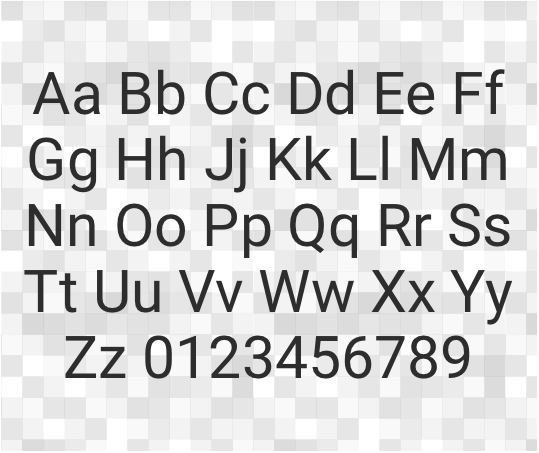 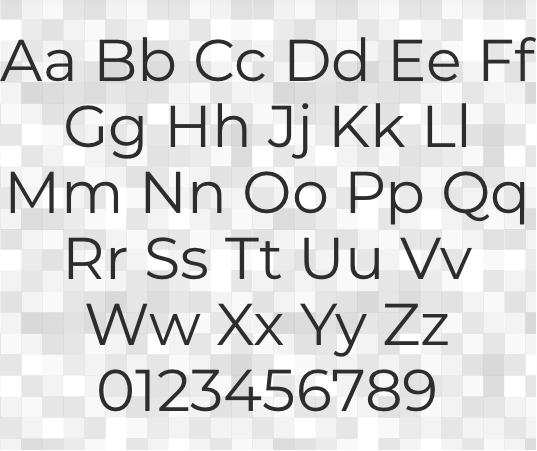 TIPOGRAFIA
RELAZIONE DI PROGETTO
Tipografia: Formattazione
TITOLI
Font:
Stile:
Grandezza:
Altezza linea:
Inseguimento:
Gotico secolare
Regolare
32pt
1
Normale
Aa
Paragrafo
Font:
Stile:
Grandezza:
Altezza linea:
Inseguimento:
Gotico secolare
Regolare
11pt
1.5
Normale
TIPOGRAFIA: FORMATTAZIONE
RELAZIONE DI PROGETTO
6. Immagini + Icone
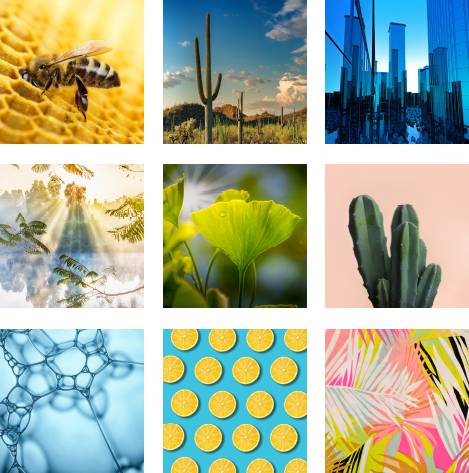 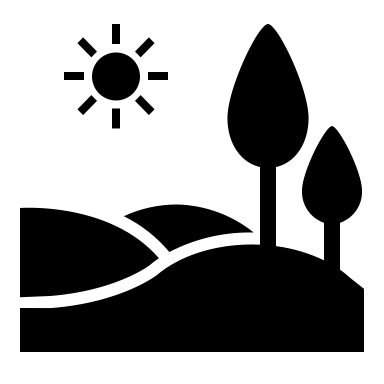 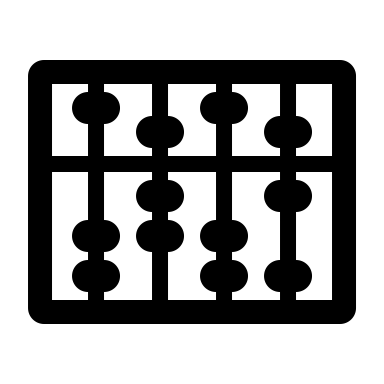 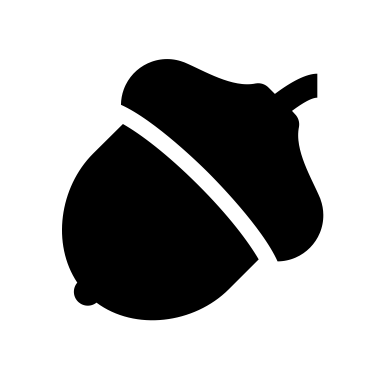 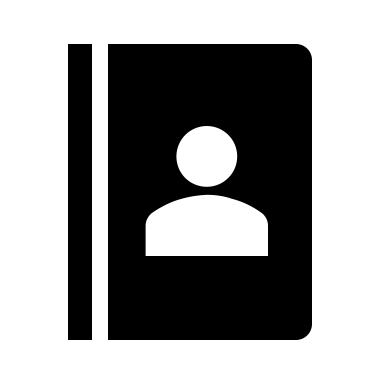 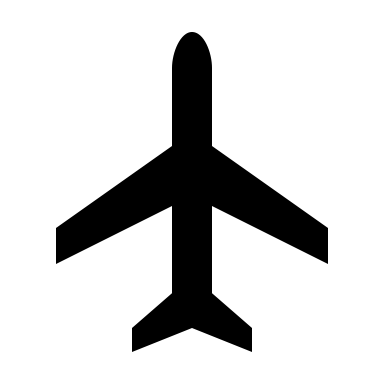 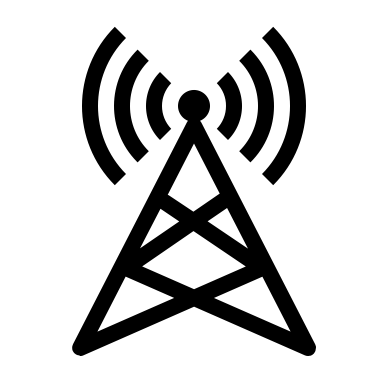 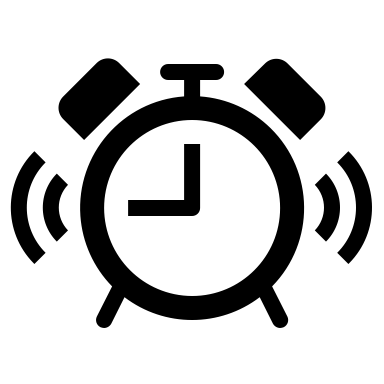 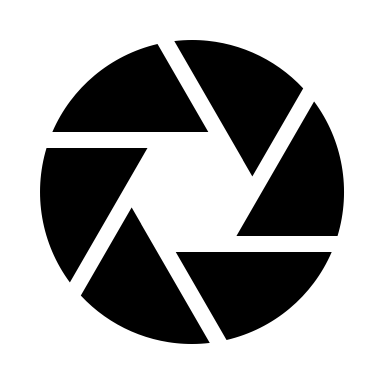 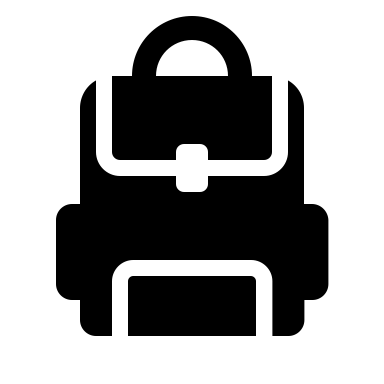 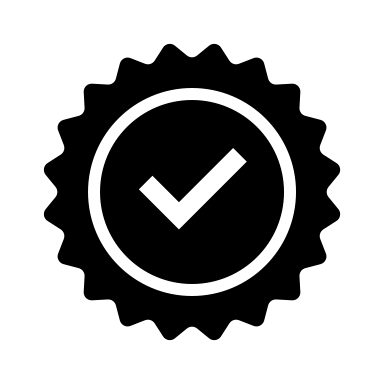 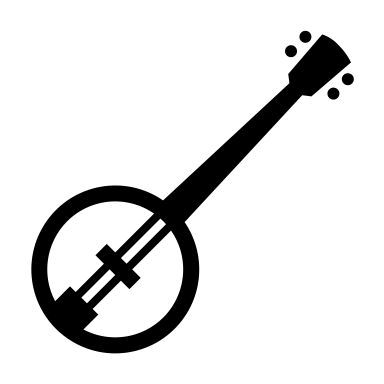 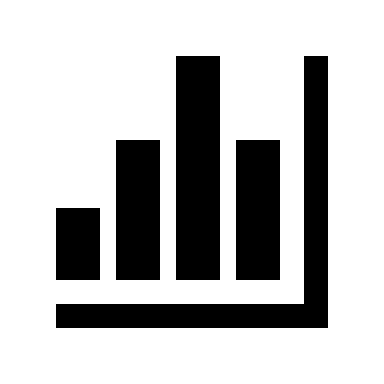 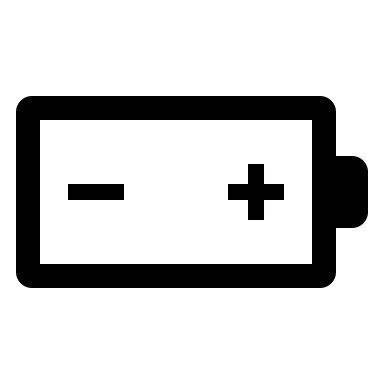 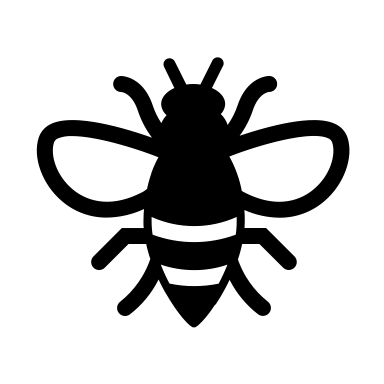 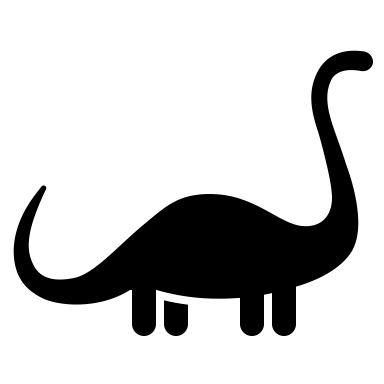 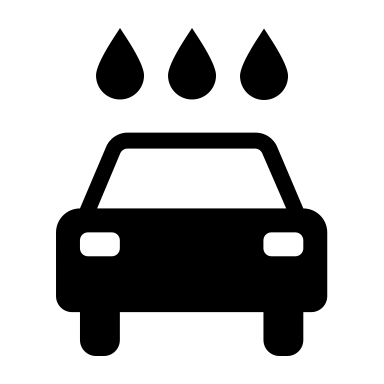 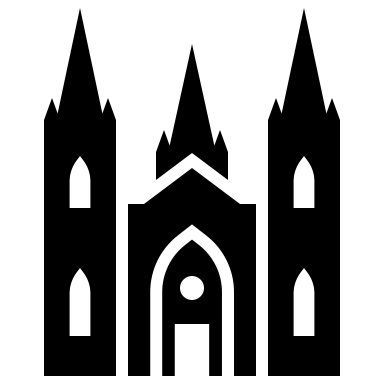 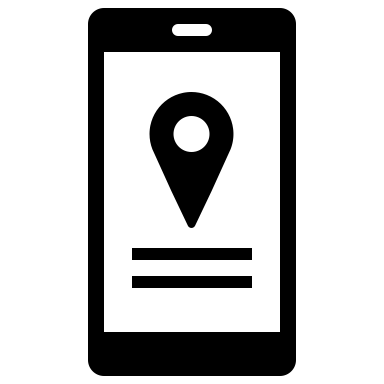 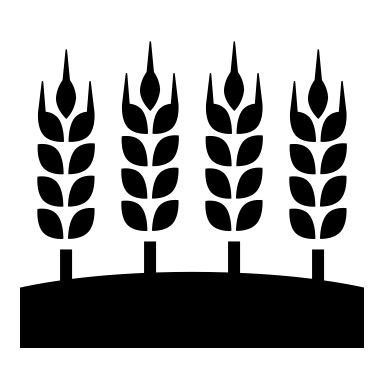 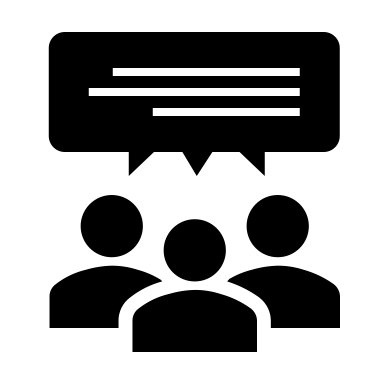 IMMAGINI + ICONE
RELAZIONE DI PROGETTO
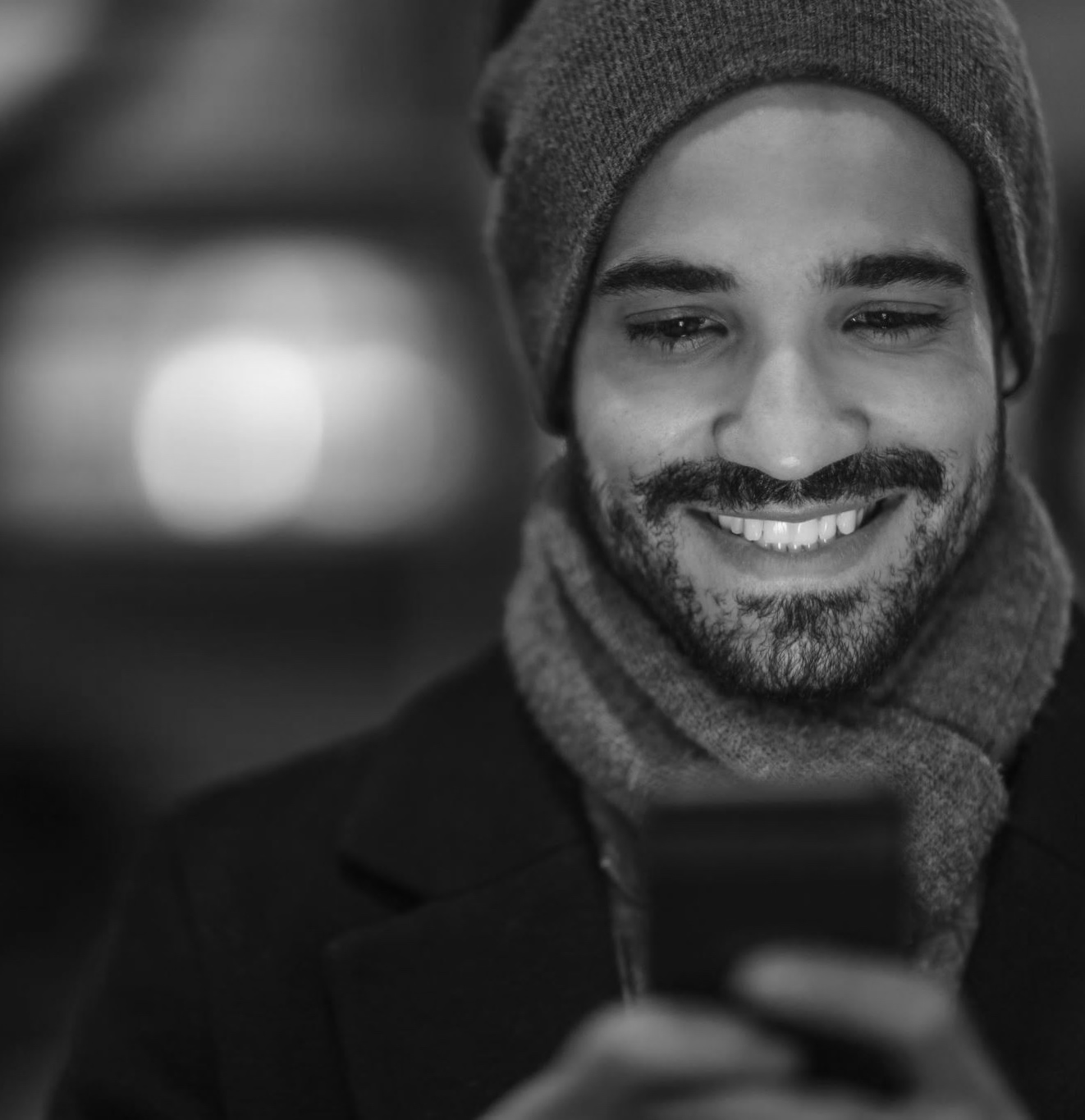 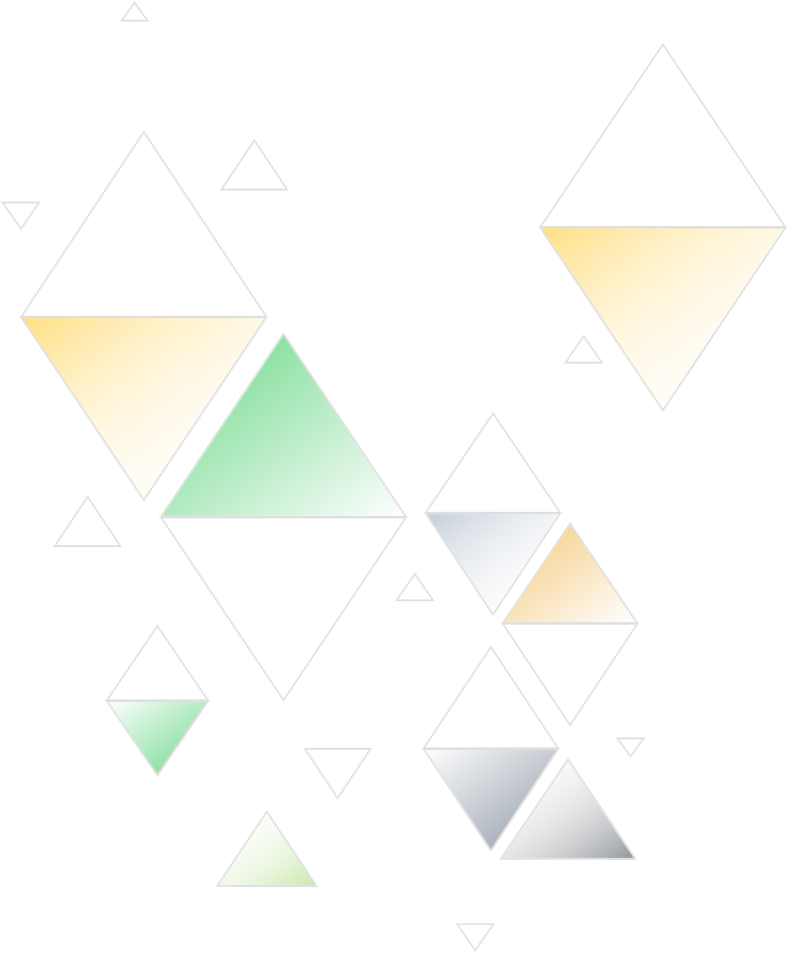 7. Utilizzo dei social media
Dettagli
UTILIZZO DEI SOCIAL MEDIA
RELAZIONE DI PROGETTO
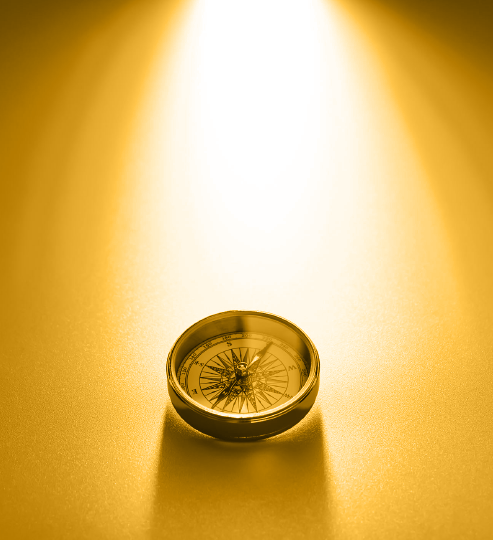 8. Dichiarazione di missione
Dettagli
DICHIARAZIONE D'INTENTI
RELAZIONE DI PROGETTO
9. Buyer Persona
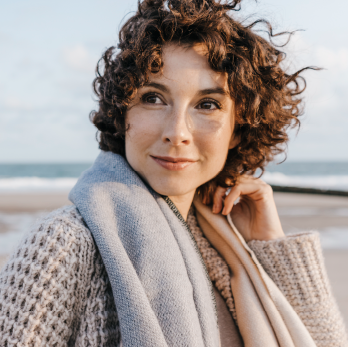 Bio
Dettagli
DESIDERI + BISOGNI
Dettagli
Gloria Minatore
35
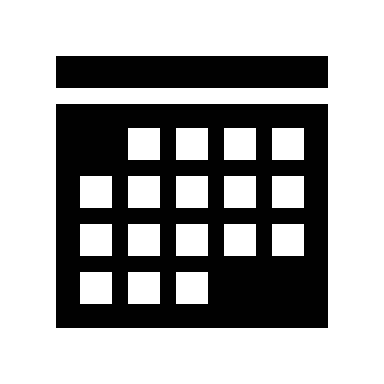 FRUSTRAZIONI
Seattle
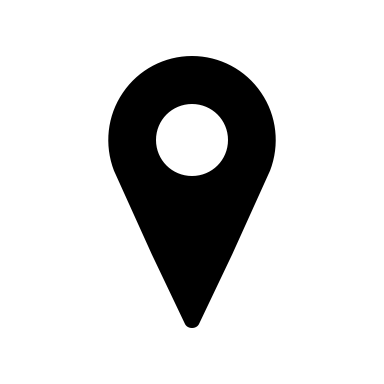 Dettagli
Gestione multimediale
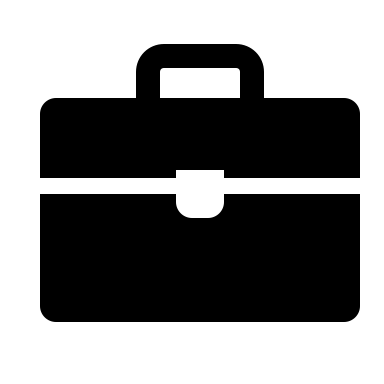 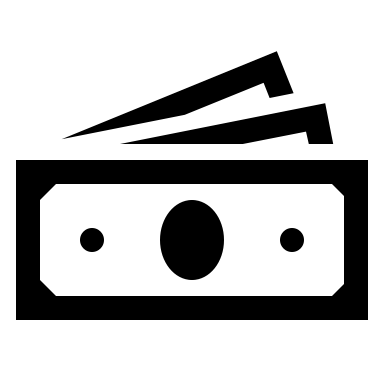 $85mila
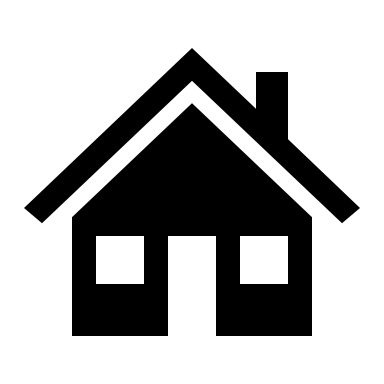 Singolo
BUYER PERSONA
RELAZIONE DI PROGETTO